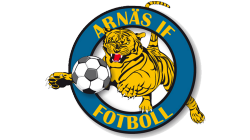 Föräldramöte P13
2024-04-09
HumanResurs Arena
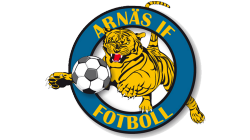 Presentation
Ledare 
Föräldrar
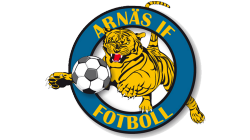 Identisk trupp!
Jättekul!
Träning
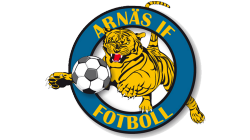 Till en början så tränar vi på lilla konstgräs Tisdagar 19.15 – 20.30 och torsdagar 18.00- 19.15 
2 träningar per vecka när gräsplanerna öppnar. Lekfull och allsidig träning.
Inte så många olika övningar för att grabbarna ska känner igen sig.
Stationsövningar och spel på alla träningar.
Ordningsregler
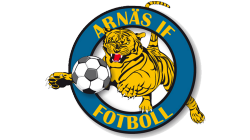 Krav på att meddela frånvaro
Spelare/ledare
Vårdat språk
Respekt för varandra
Vara bra kompis
Kom i tid till träningarna! Försök att vara på plats 10-15 minuter innan träningen börjar.
Vi kommer lägga mer fokus på disciplin i år.
Man måste träna för att få spela matcher.
Div 6 Norra
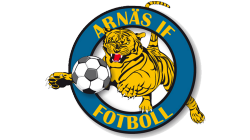 De matcher som är bekräftade av motståndare ligger på Laget.se så snart det går. 
Har anmält 2 lag.
7 mot 7 med målvakt, 3 x 20 min
Matchtröjor delas ut och lämnas in efter säsongen
Vid hemmamatcher ska vi ha kiosk, linjemän och matchvärd.
Föräldrarna får inte stå på kortsidorna eller på samma sida som spelarna.
Inget coachande från föräldrarna bara hejande!
Ekonomi
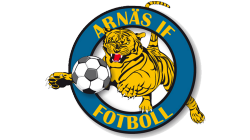 Medlems- och deltagaravgift
600 kr + 900 kr
Beting, 15 000 kr för två lag. 
Hur ska vi få ihop det?
Dagsverken, försäljning, dela upp på varje spelare?
Kombination av ovan alternativ?
ORDET FRITT
Roller att tillsätta
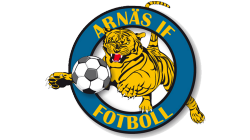 Schemaansvarig för kiosk, matchvärd och linjemän – hur gör vi? 
Kan man inte ta sitt åtagande så HAR JAG EGET ANSVAR ATT HITTA ERSÄTTARE!
Ev betingsansvariga (förutsatt att vi ska jobba/sälja för att få ihop betinget).
Roller
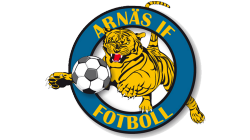 Anläggningsansvarig
Eventansvarig 
Detta är roller vi ska ha utifrån Arnäs IF som klubb. 
Man är inte ansvarig själv utan samordnare.
Alla hjälper till. 
Fikaansvarig – Vem?
Kiosk
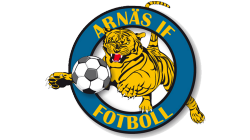 Kioskansvarig, ansvarar för inköp och intäkter
Fast lista på vad som ska finnas?
Bara swish.
En låda med lite bra att ha grejer kommer finnas i vårt förråd/hos fikaansvarig. Typ prislista, muggar etc.
Mid Nordic Cup
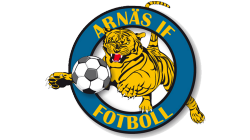 2/8 – 4/8 i Timrå. 
5 matcher
2 lag anmälda
Boende skola
Här behöver vi föräldraansvariga som hjälper till på boendet. Bor på en skola. 
Kostnad 1350kr/lag – tas ur lagkassan. 
Kostnad ca 1300kr/spelare. Betalas själv senast 1/5.
Övrigt
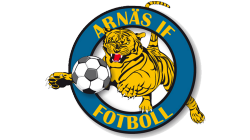 Supertext
Hemsidan, laget.se/arnasif
Prenumerera på kalendern